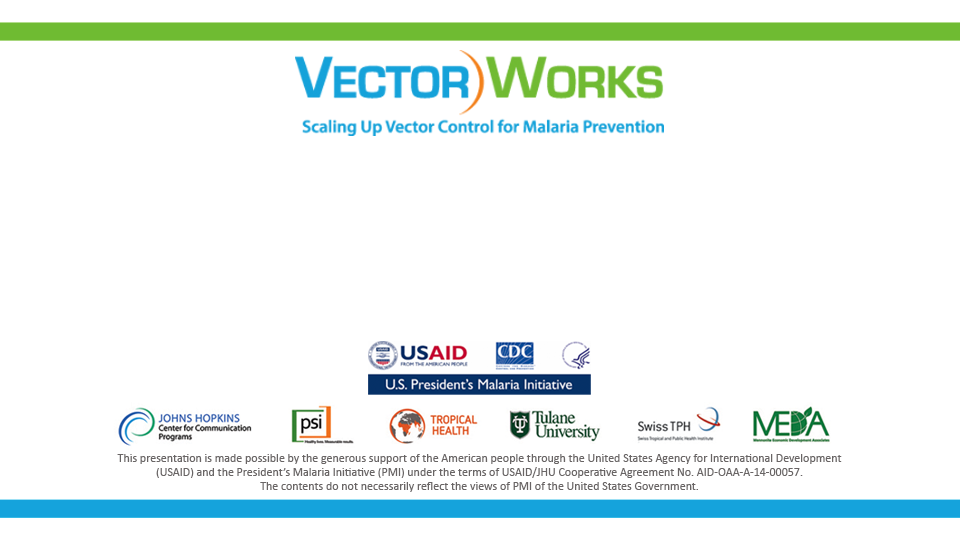 AMP Emerging Issues Working Group Lunch
Monday, 5 February 2018
Joseph Lewinski
Working Lunch Overview
Overview to Emerging Issues in 2017
Container Storage Issue (David Gittleman, CDC)
Identified Issues from AMP Providers
Setting the Agenda for 2018 and beyond
NMCPs
Donors
Implementers
Manufactures
Research 
 Other Stakeholders
2
Emerging Issues Working Group
2017 was a transition year in terms of management of the EIWG
Many of the 2016 emerging issues actually “emerged” into recommendations or guidance (e.g. net repurposing)
In mid-2017, the issue of container storage of LLINs was raised as emerging
Recommendation document developed and sent to WHO for review and inputs, decisions on where the issue should sit
About Emerging Issues Working Group
Bridging the Gap between Campaign Realities and Global Policies in Order to ultimately improve the ownership and use of LLINs
HH/User		Distribution	Country Campaigns		Global LLIN Policies
4
Overlap Between EIWG (AMP) and LLIN Priorities (RBM VCWG)
5
Emerging Issues Work Plan (1)
Emerging Issues Work Plan (2)
Container Storage
8
Feedback from AMP TA Providers
At the AMP Training (January 31st - February 3rd) TA’s identified two major Emerging Issues that they see across countries. 
ITN Packaging Issues 
Wide differences among donor requirements within countries translate to widely different quality of campaigns
9
Setting the Agenda for 2018
What are the core areas that need focused attention?  
What are the 2017 Agenda Items that are outdated/ difficult to address/ What’s the Issue Again? 
How do we get broader buy-in of all stakeholders  associated with LLIN Campaigns?
10
NEXT STEPS+THANK YOU!
Joseph Lewinski MPH
Technical Advisor, Malaria and Child Survival Department
Population Services International 
1120 19th Street, NW, Suite 600, Washington, DC 20036Phone: 202-785-0120 | Skype: JosephLewinski
11